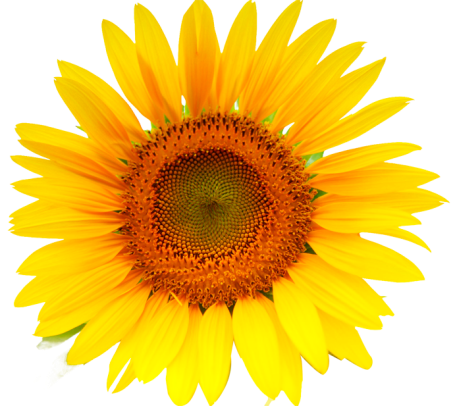 做好“加法”助力“双减”
构建小学数学高效课堂的实践探究
泸县云锦镇云锦中心小学校
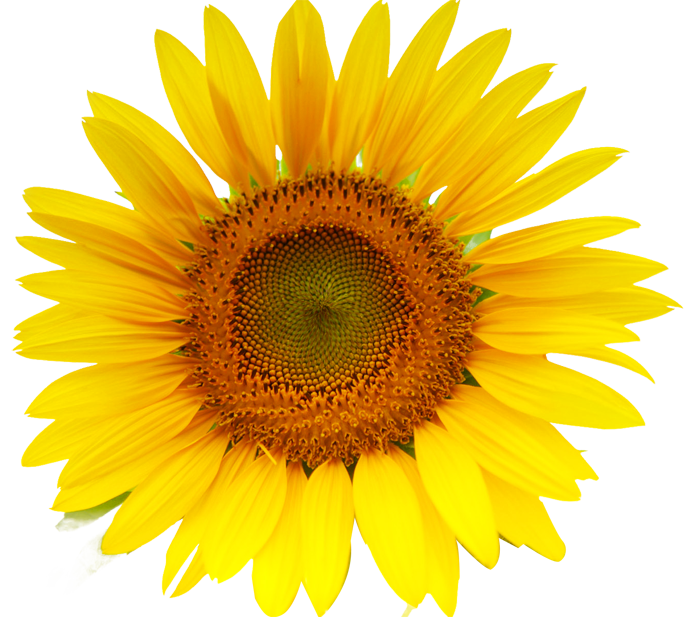 孙登琴
问题的提出
教学结果评价，评价标准过于单一、片面
课程设置要求
目录
“双减”政策下小学数学高效课堂构建背景分析
“双减”政策下小学数学高效课堂构建措施分析
背景分析
背景分析
教学思路分析
教学方法的应用分析
虽然应用了现代教育技术，但是“换汤不换药”，学生在课堂上自主学习、自主思考的机会较少， 缺少主动学习的环境，学习效率提升比较困难。
课堂教学经常出现“一言堂”的现象，学生被动地听讲，被动地接受知识，表情木讷，缺少互动的意识，
教学评价方式分析
教学活动的组织分析
普遍都是采用单一化的作业形式。如书面作业，其他形式的活动相对缺失
教师教学的自我评价以及对学生学习过程的评价等动作较少，或者通过简单的测试方式来检测学生的学习结果
构建措施分析
构建“生本课堂”
课前准备、预习是基础，课堂教学中的多向互动才是关键，在教师备课环节中，要充分做好适当的准备工作。
例如：现在的四单教学模式，就要求完成课前的预学检测单。
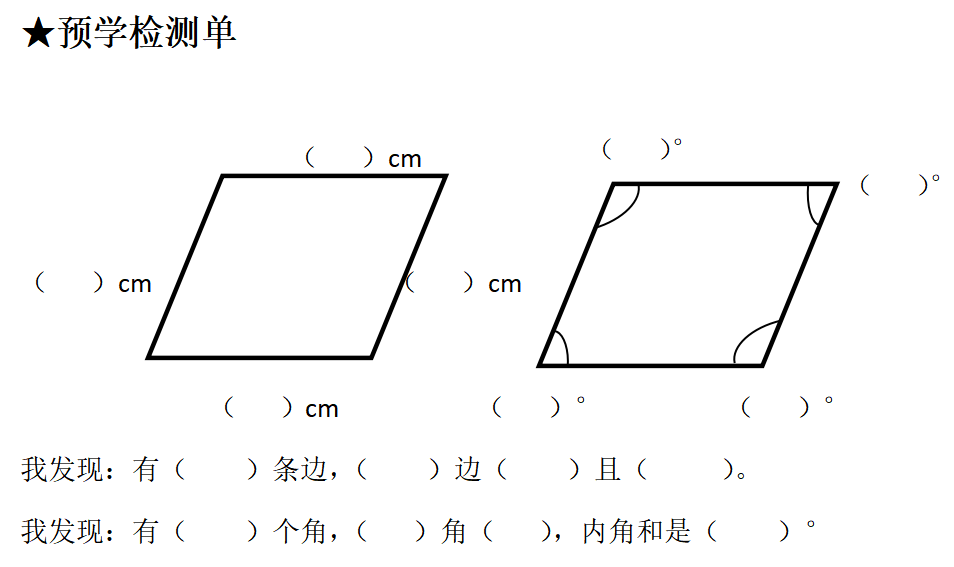 构建“生本课堂”
数学的作用不仅表现在课堂教学中，还表现在解决生活问题中，如果学生认为数学就是计算、解题，学习惰性较大，影响学习效果。
挖掘学生潜力
趣味课堂
一年级《分类整理 》
小组探究
问题互动
丰富学生多样数学活动
数学随堂作业：以低年级为例，“双减”政策提出低年级不布置书面作业，那么数学课堂作业就成为巩固学生学习成果的必要举措。为了提高教学效果，数学随堂作业要融入数学活动的每一个环节中。
例如：平行四边形的特征
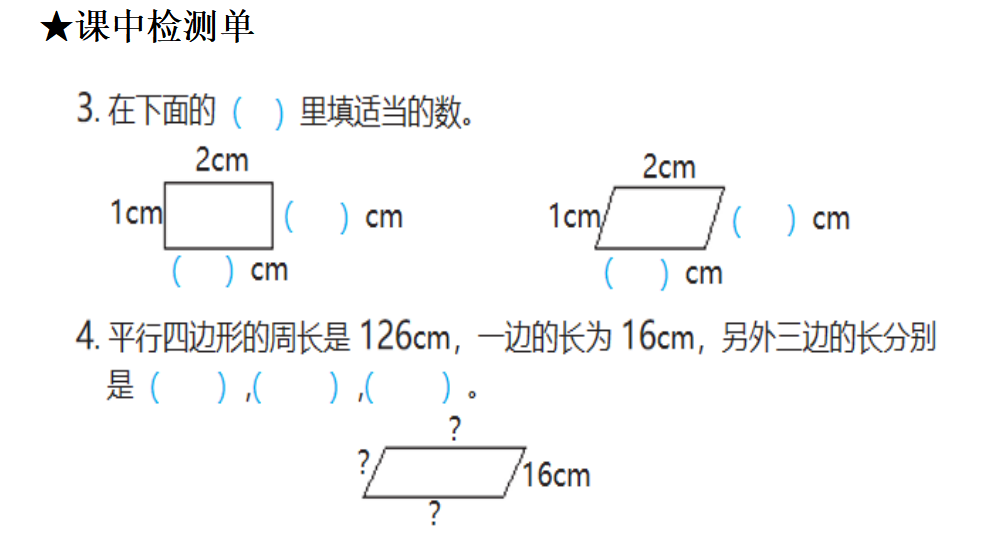 丰富学生多样数学活动
课后作业布置：随着年级段的提升，随堂作业远远不能满足学生学习的需求，那么课后作业的布置就成为提升学生数学学习能力的关键。基础作业、拓展作业、个性化作业、实践作业等都可以为学生提供更广阔的数学知识学习与应用平台
例如：三角形的复习（四年级）
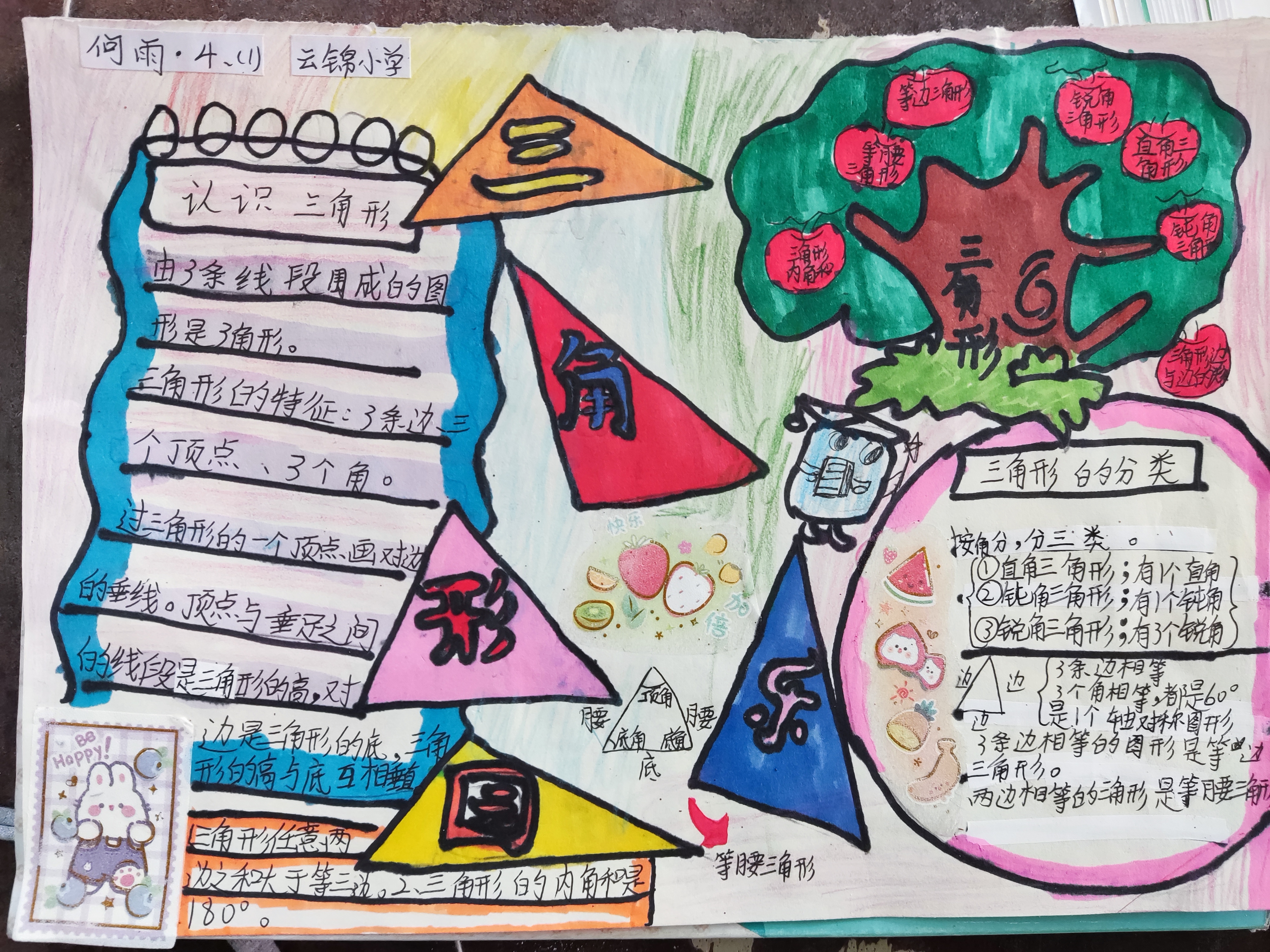 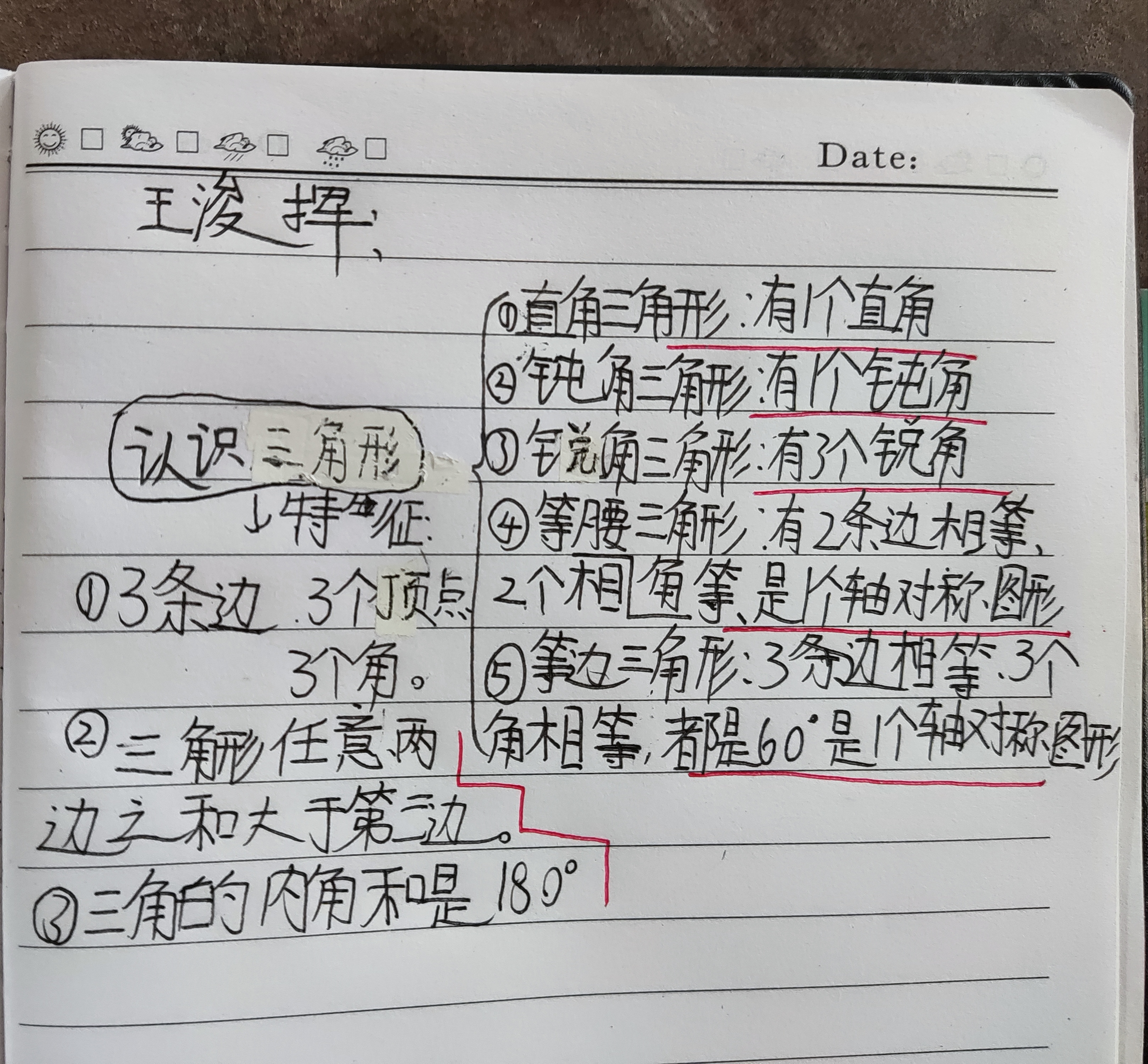 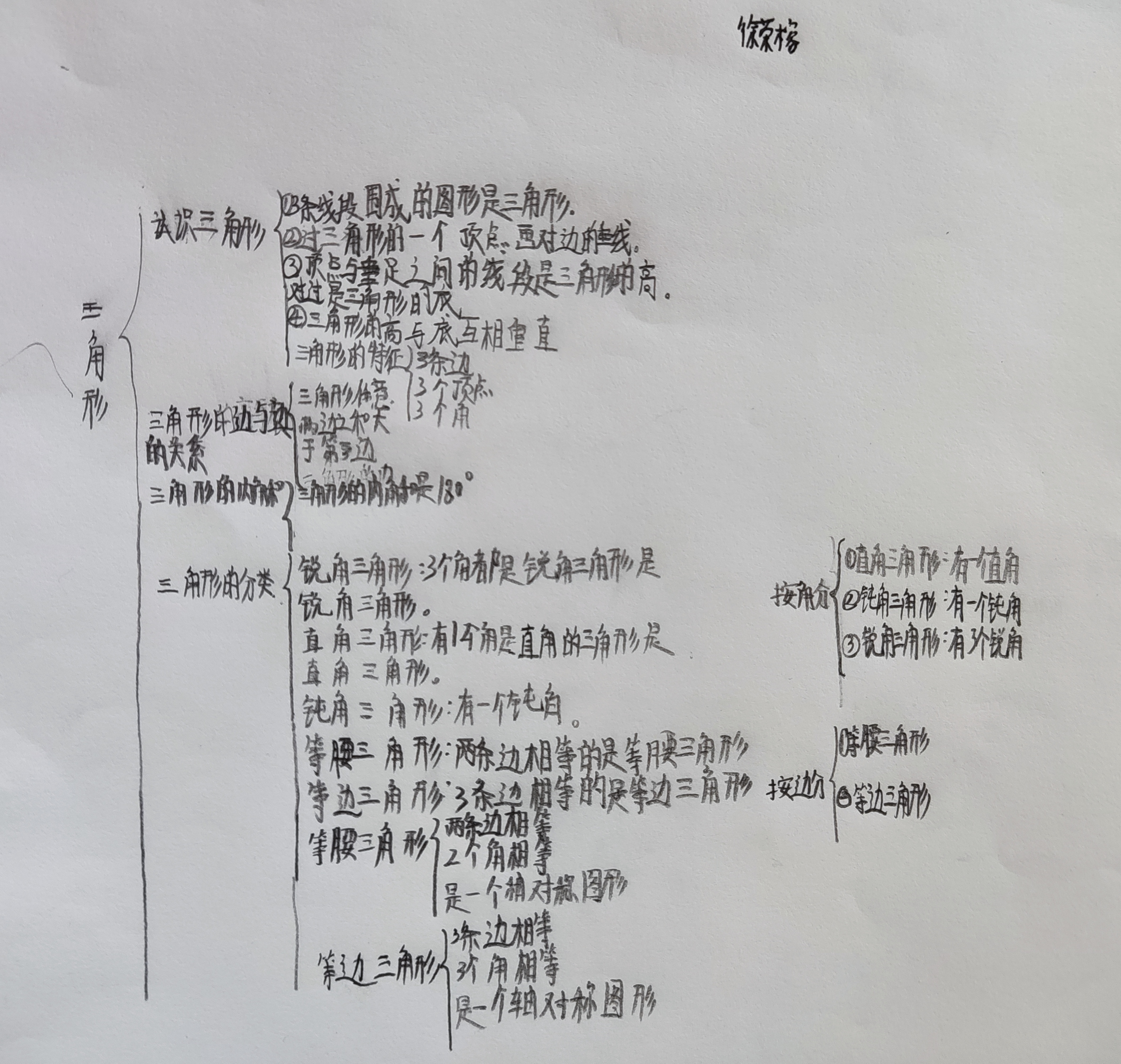 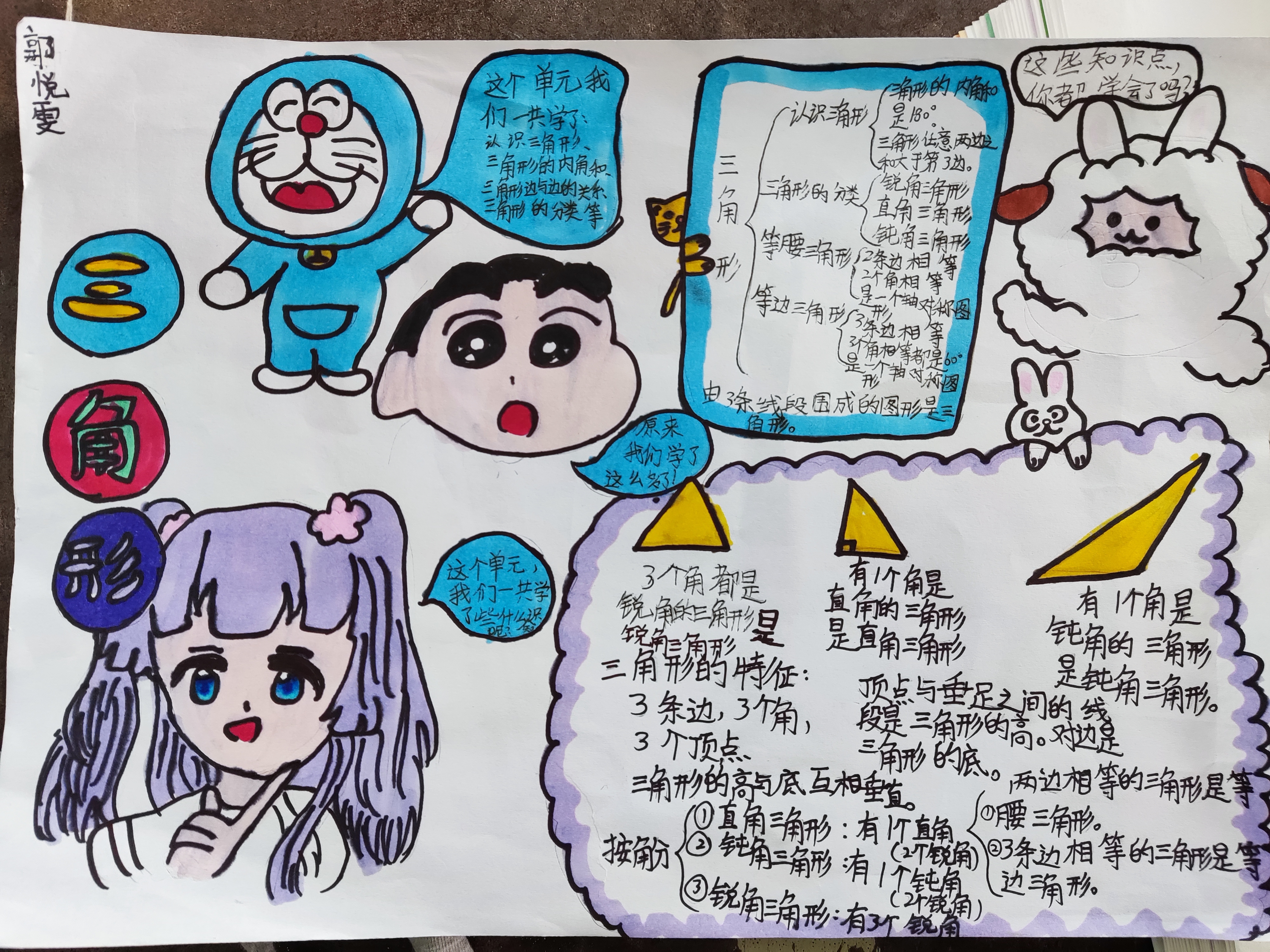 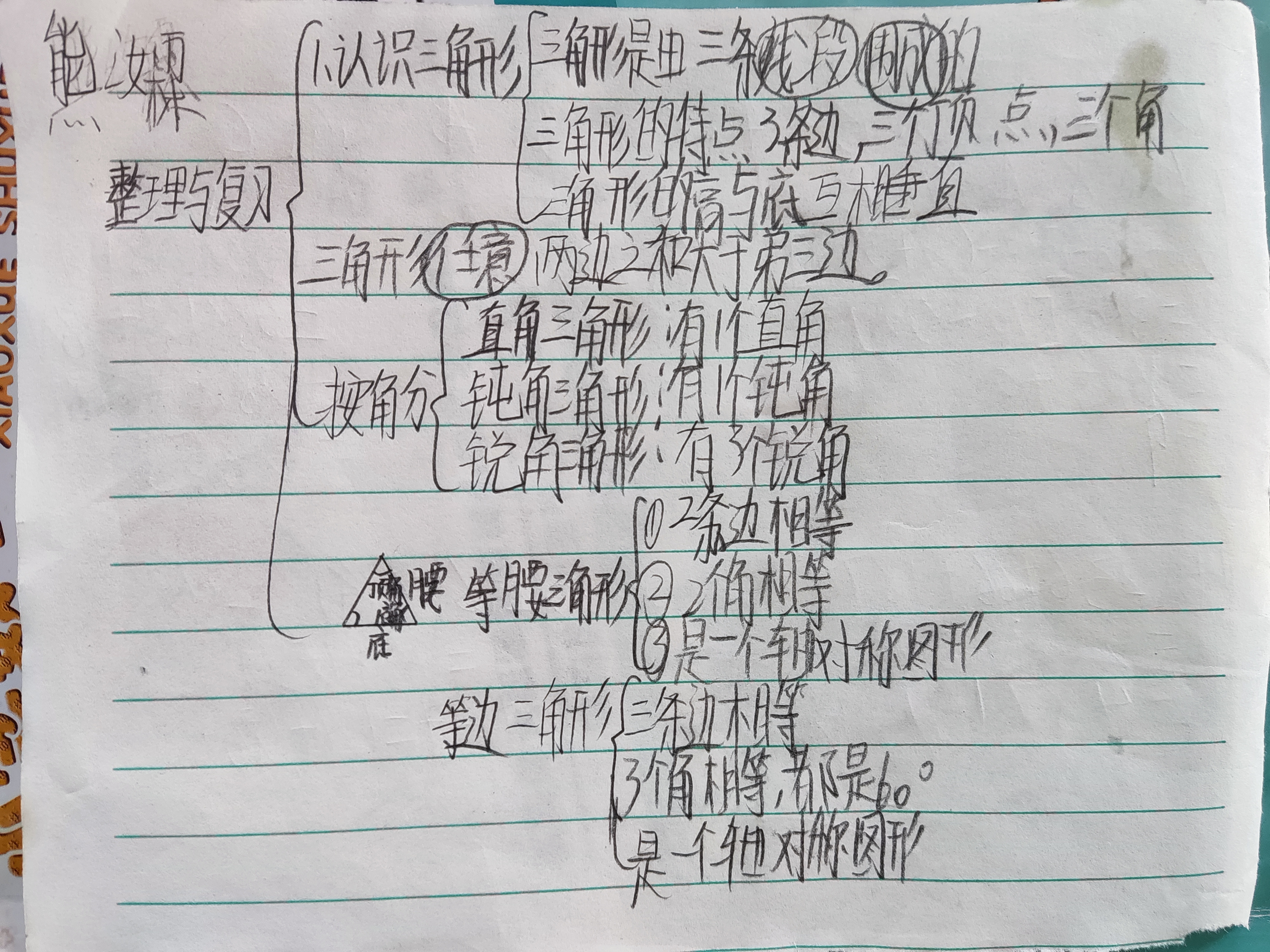 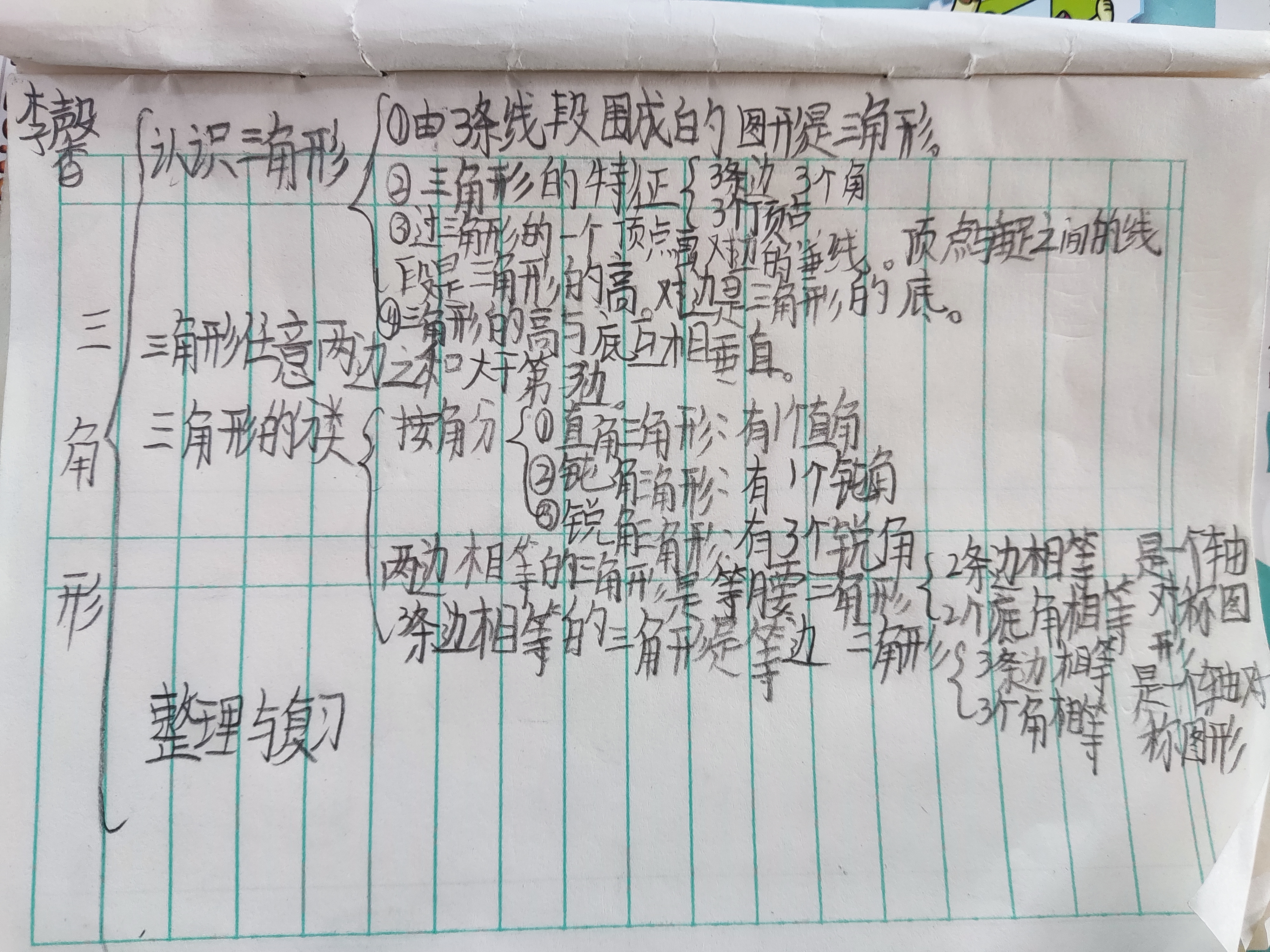 评价方式多样化
数据收集
（提问、观察、作业、小组讨论）
数据解释
（核查表、量规、反思日志、自我评价、同伴评价）
数据保存
（轶事记录、学生档案、音视频、学生成长记录）
例如：
探究长方体、正方体特点的过程中，评价量表的设计可以从学生课前准备的情况(所需学具是否准备齐全) 、学生的参与兴趣(能否跟随教师思路一步步观察图形特征) 、学生的课堂反应(能否将实物与相应的图形匹配) 、学生的态度 (遇到问题时能否相互帮助，或者求助老师) 、学生的学习结果(能正确地用数学语言表达出图形的特征)
数量上做减法
课堂形式做加法
教学质量上做加法
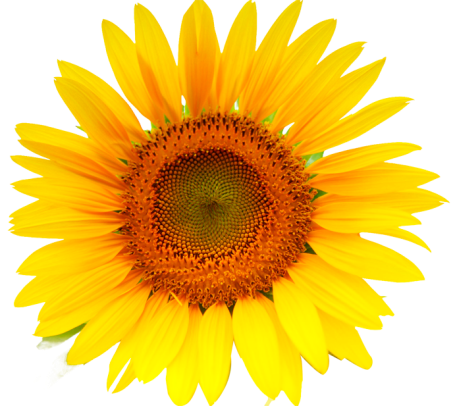 谢谢
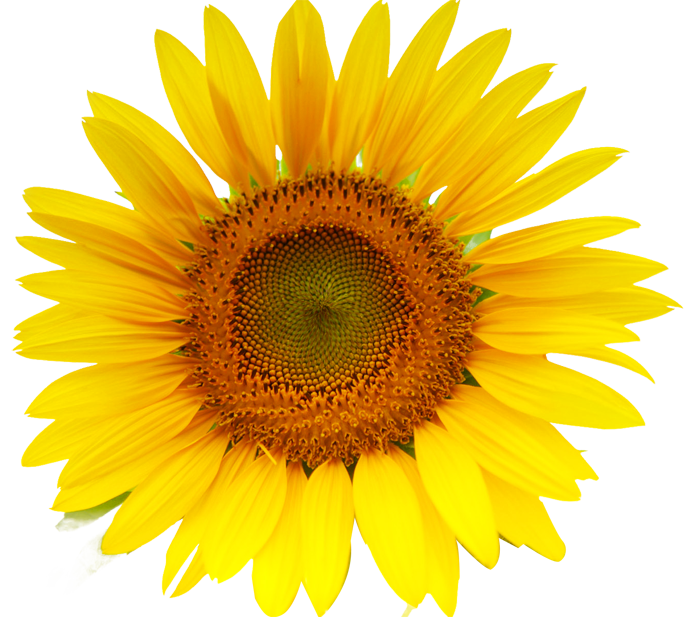